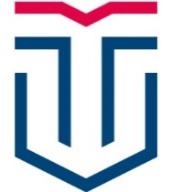 Физико-технический факультет
Тверской государственный университет
XXVIII КАРГИНСКИЕ ЧТЕНИЯ
ХАРАКТЕРИСТИКИ ПОВЕРХНОСТИ КРИСТАЛЛОВ ГЕРМАНИЯ И КРЕМНИЯ ПРИ РАЗЛИЧНЫХ СПОСОБАХ ОБРАБОТКИ
Гугуцидзе Карина Автандиловна
Высокое качество обработанной поверхности монокристаллов германия и кремния является одним из важнейших условий их применения в ИК оптике. Величина шероховатости или микронеровностей поверхности оптических образцов оказывает существенное влияние на эксплуатационные характеристики. Цель работы – оценка параметров поверхности образцов, обработанных двумя способами и анализ влияния качества обработки исследуемых образцов на их оптическое пропускание
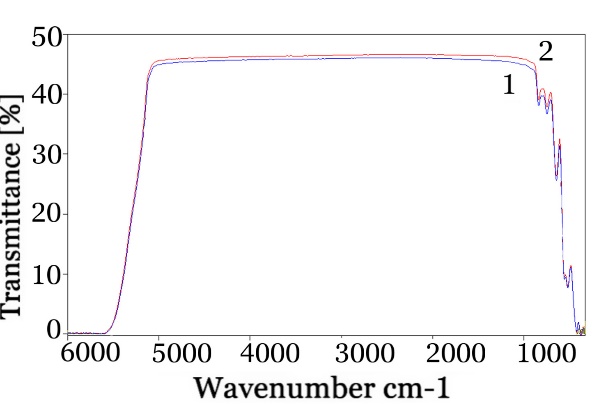 a
Спектры пропускания образцов германия (а) и кремния (б), обработанных двумя способами
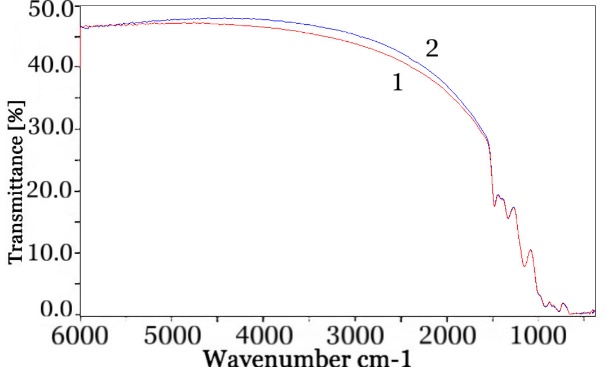 б
Выводы:
   2 способ обработки позволяет получить мини-мальную шероховатость поверхности
    Коэффициент пропускания Т для Ge ( = 10,6 мкм) возрастает с 46,1 % до 46,6 % ,
 для Si –Tmax возрастает с 47% до 47,6%
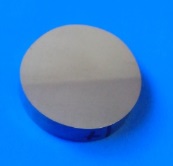 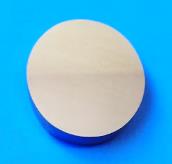 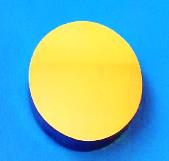 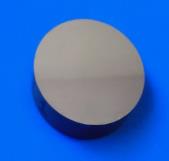 Параметры шероховатости поверхности